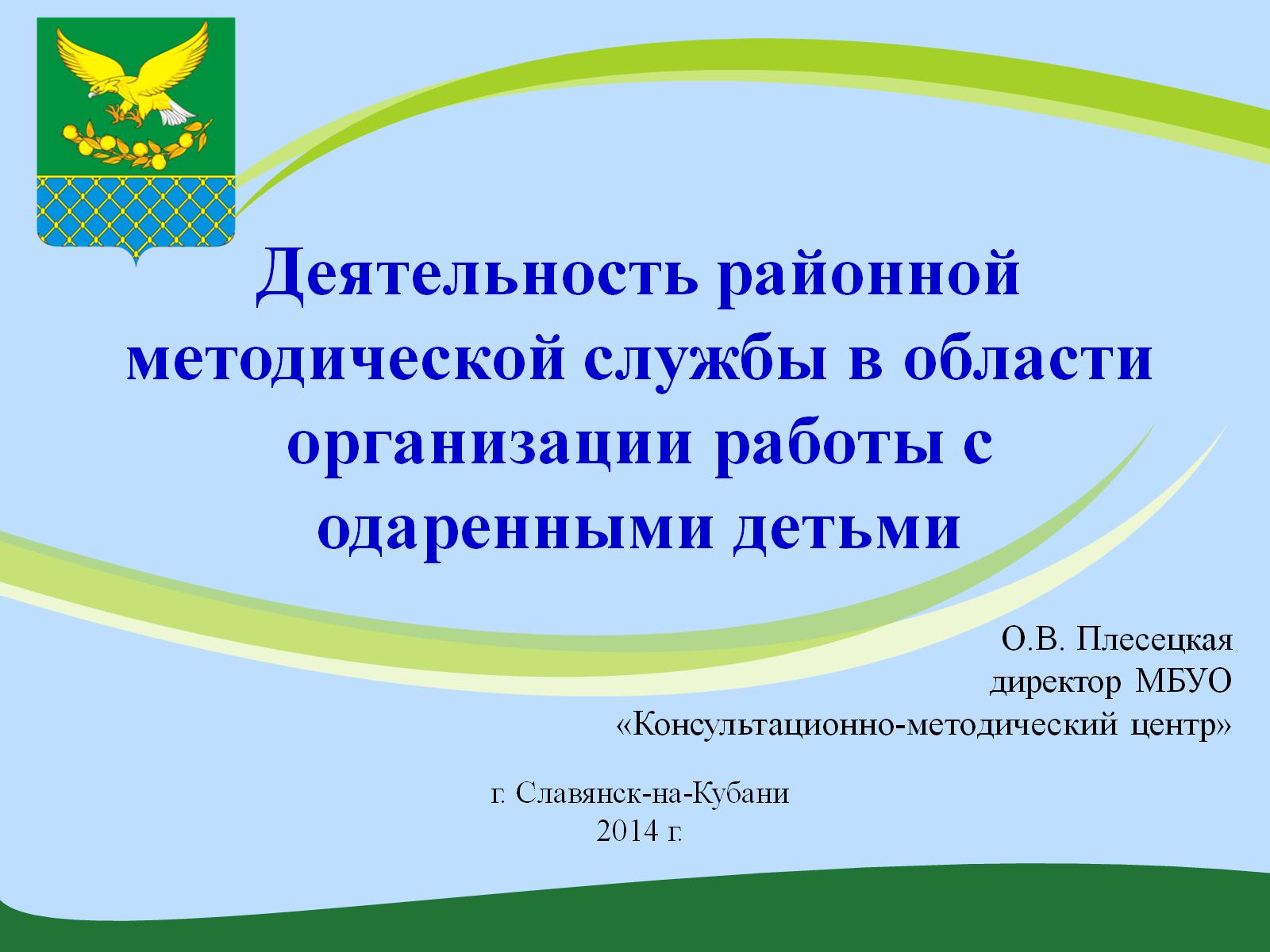 Деятельность районной методической службы в области организации работы с одаренными детьми
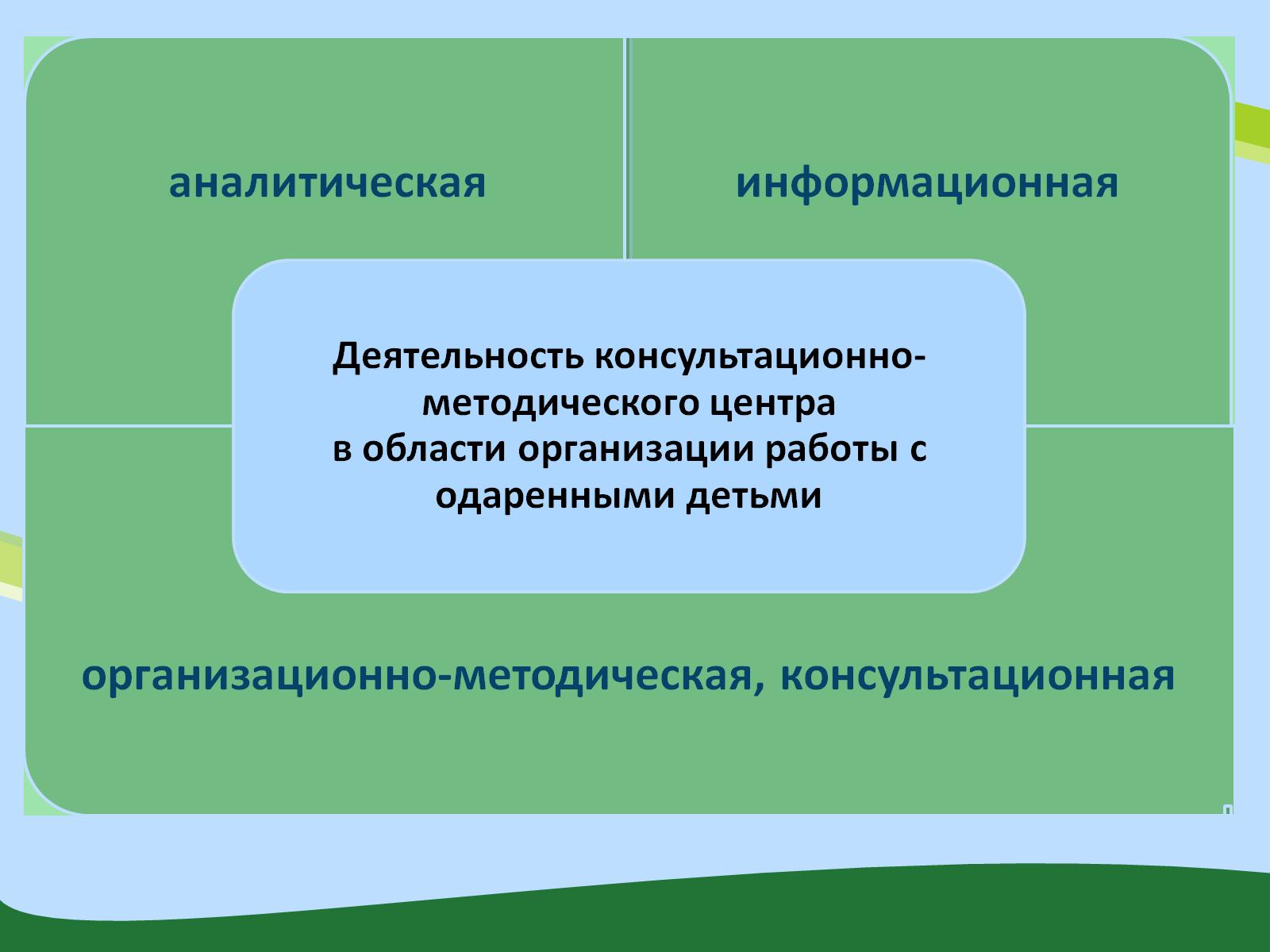 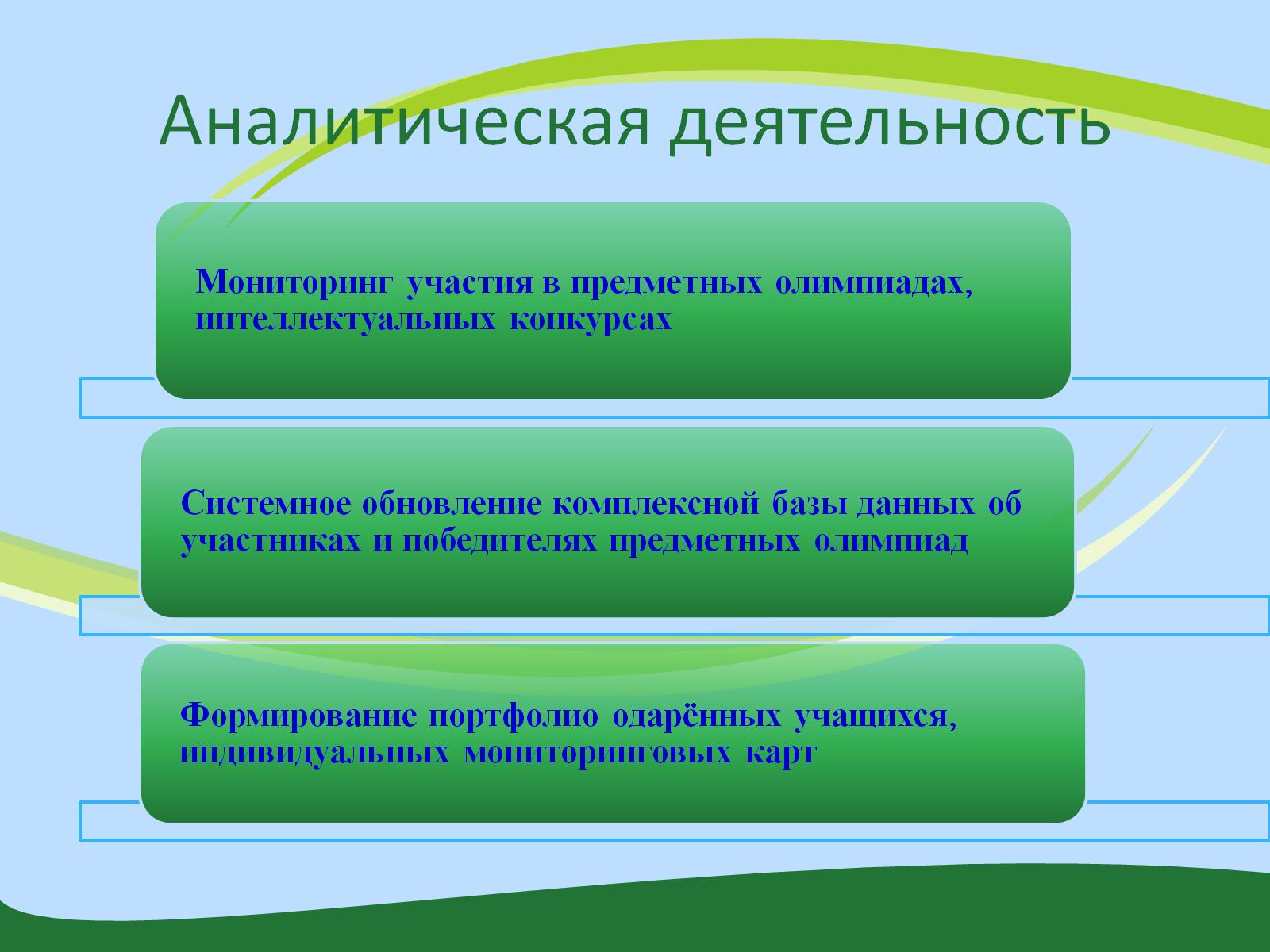 Аналитическая деятельность
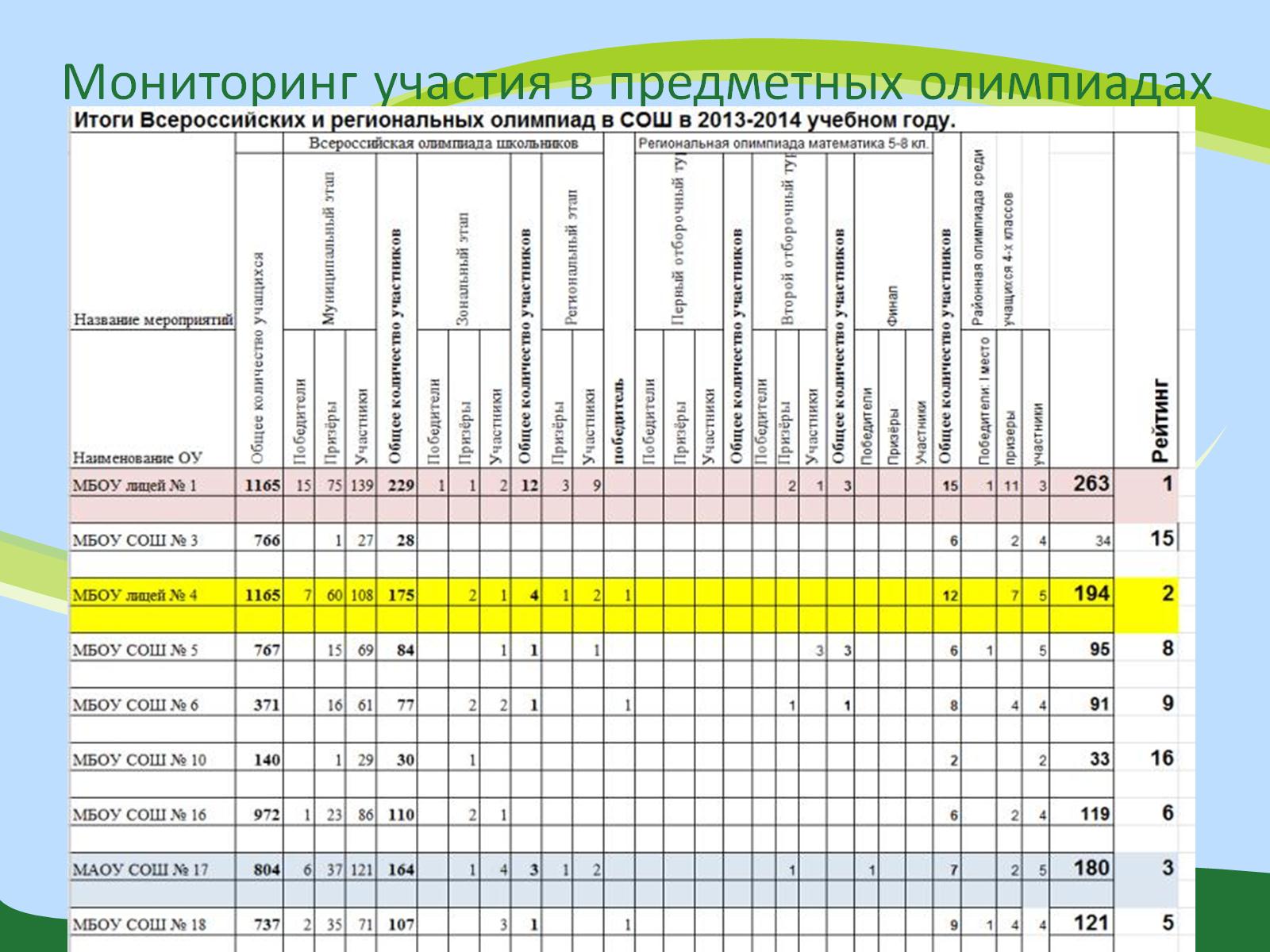 Мониторинг участия в предметных олимпиадах
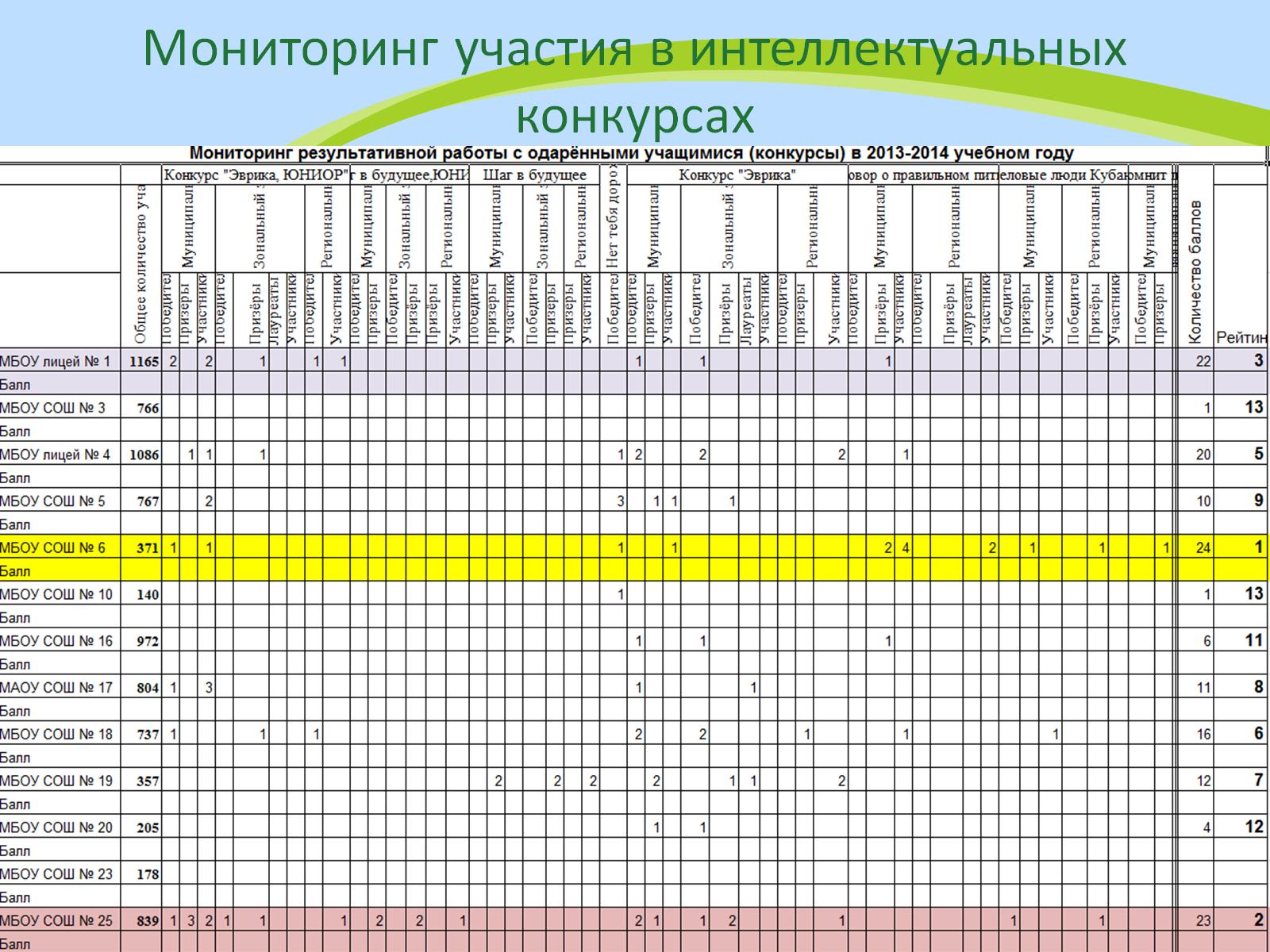 Мониторинг участия в интеллектуальных конкурсах
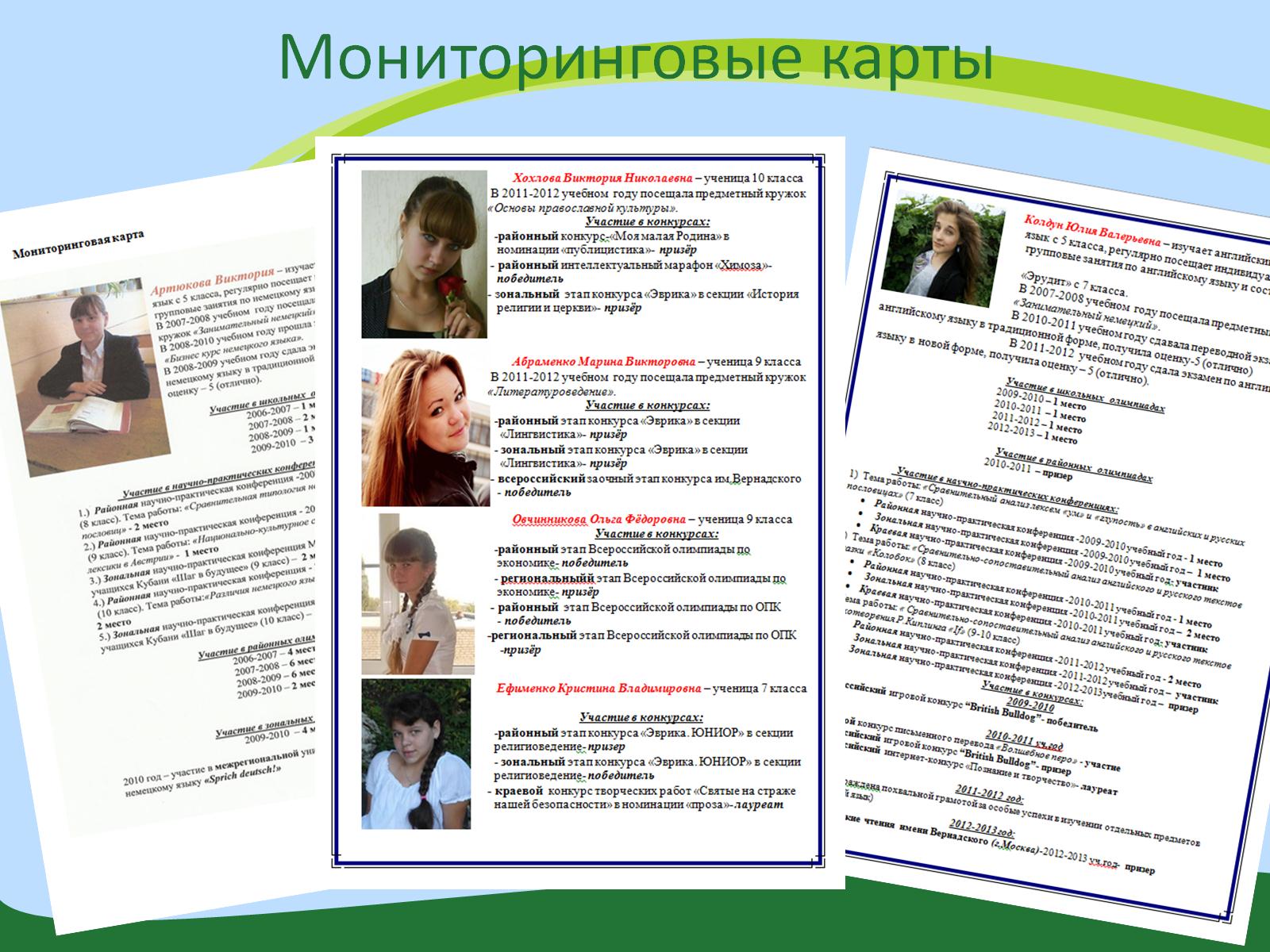 Мониторинговые карты
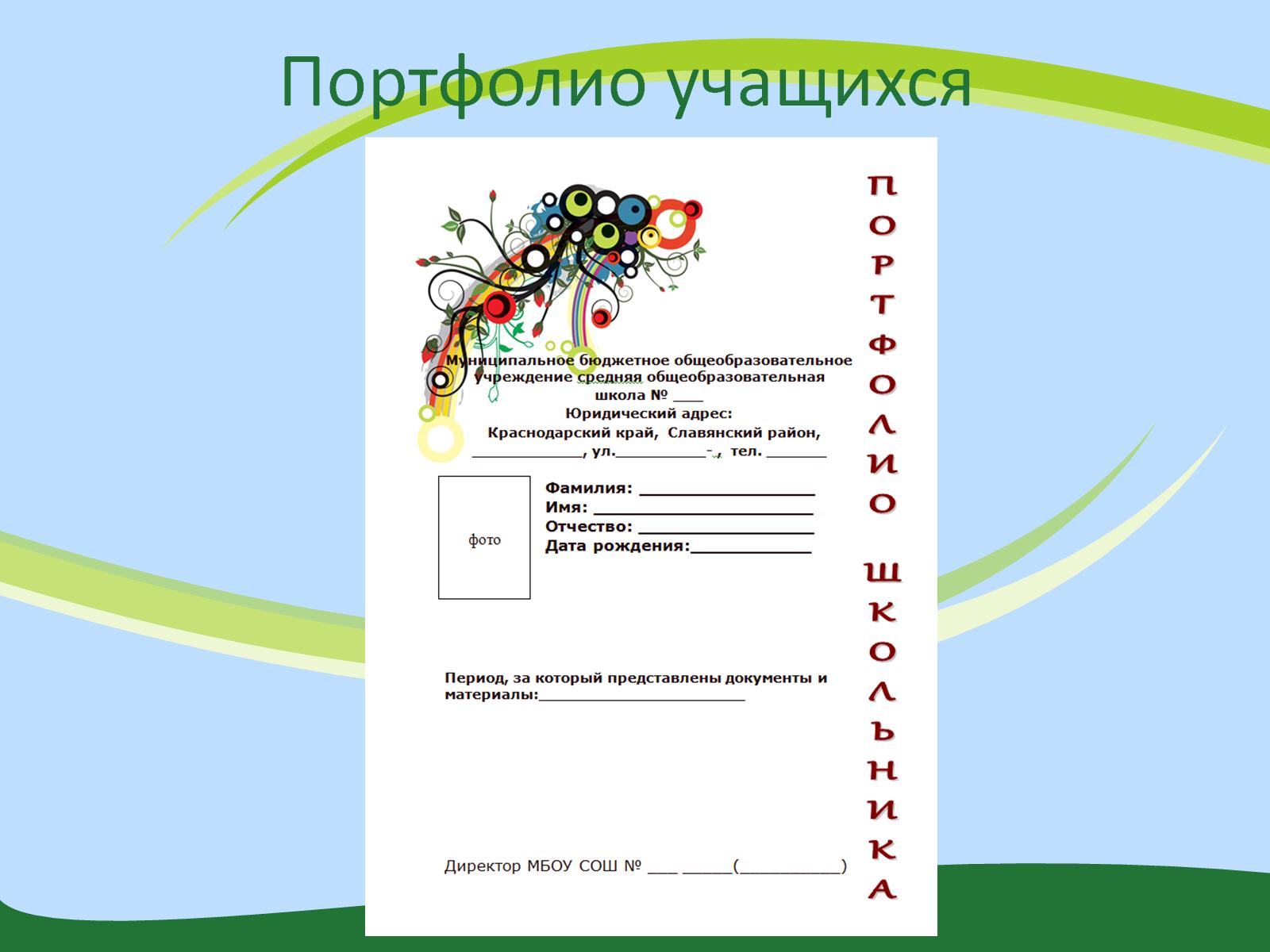 Портфолио учащихся
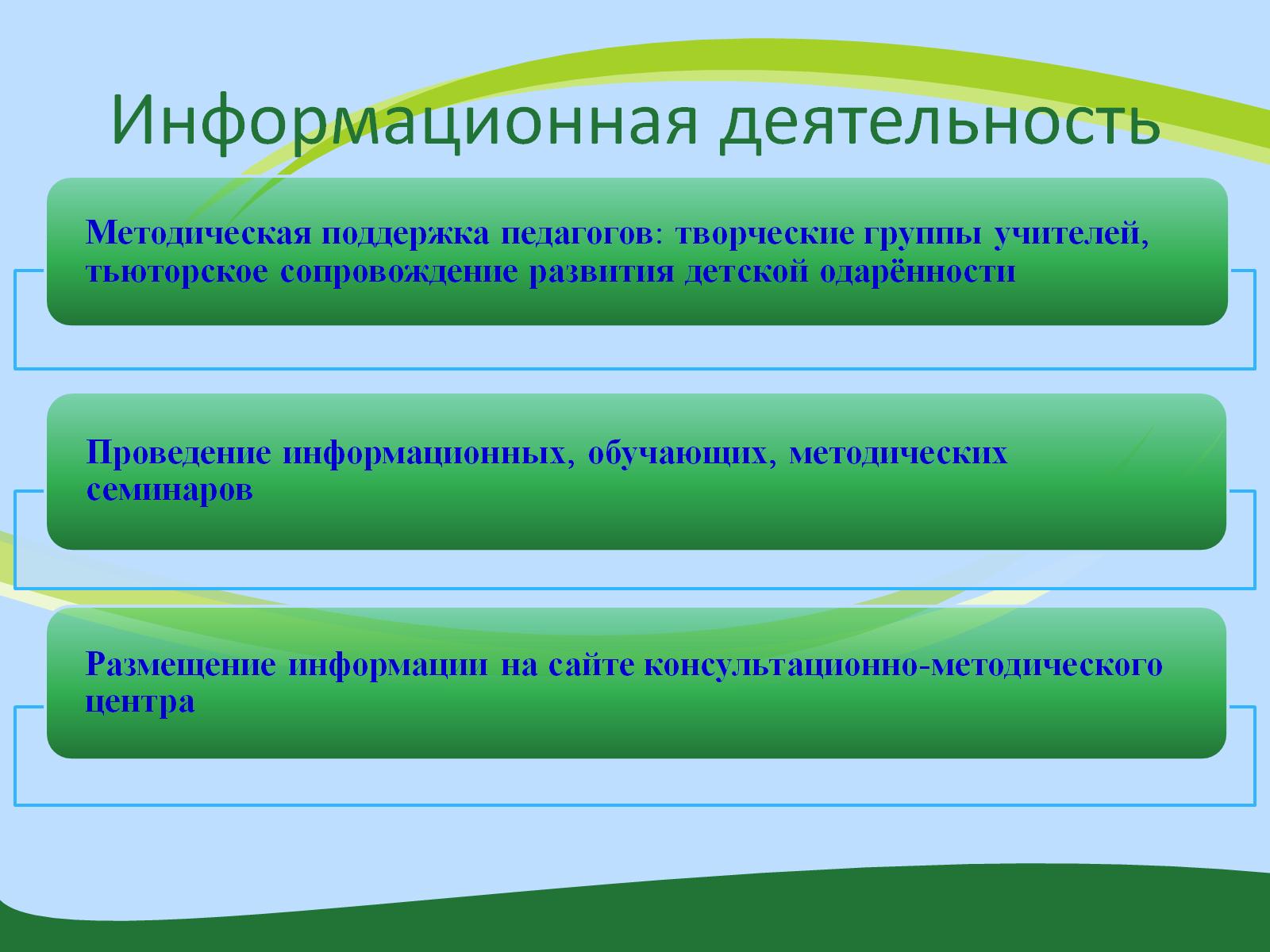 Информационная деятельность
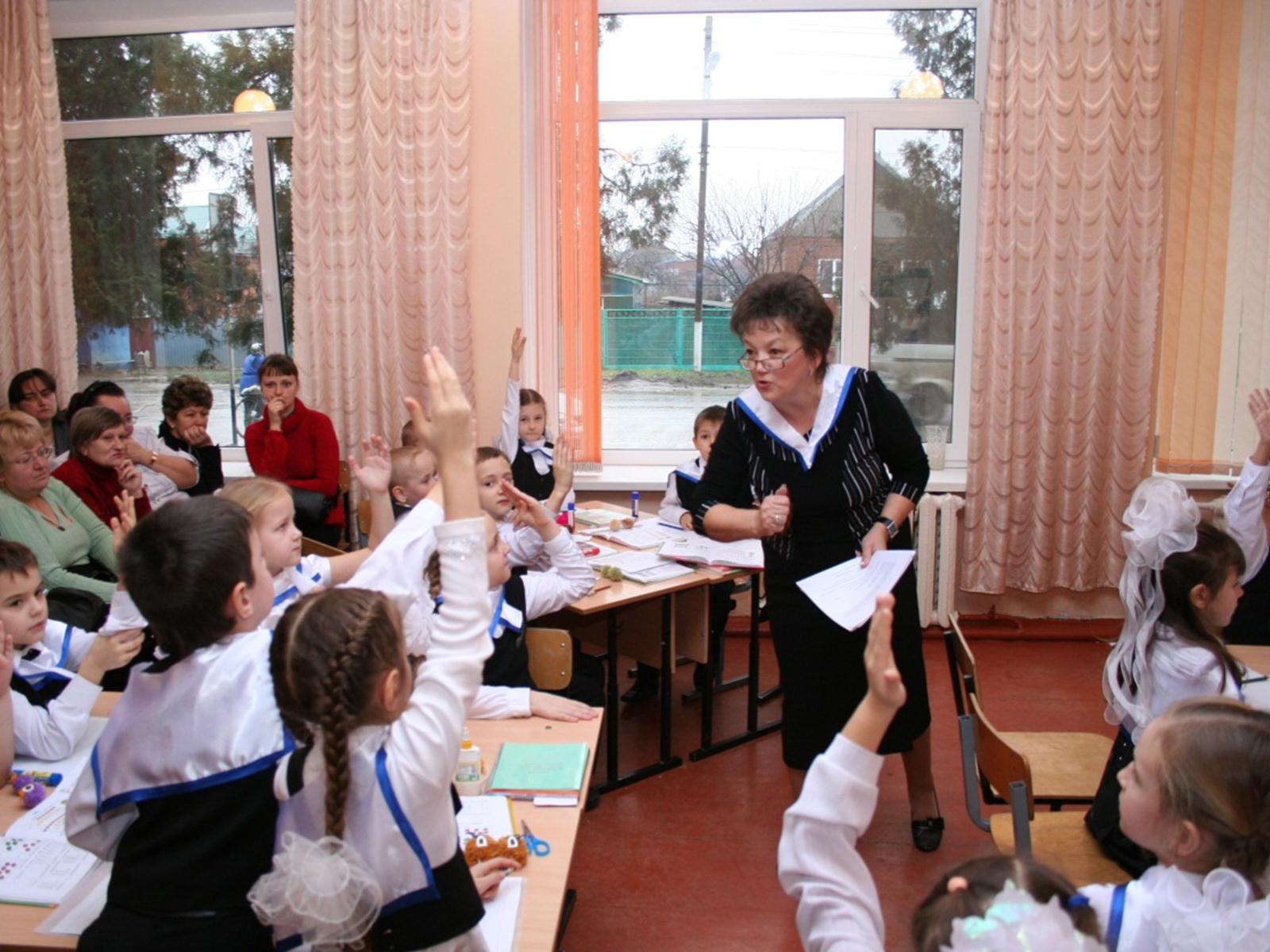 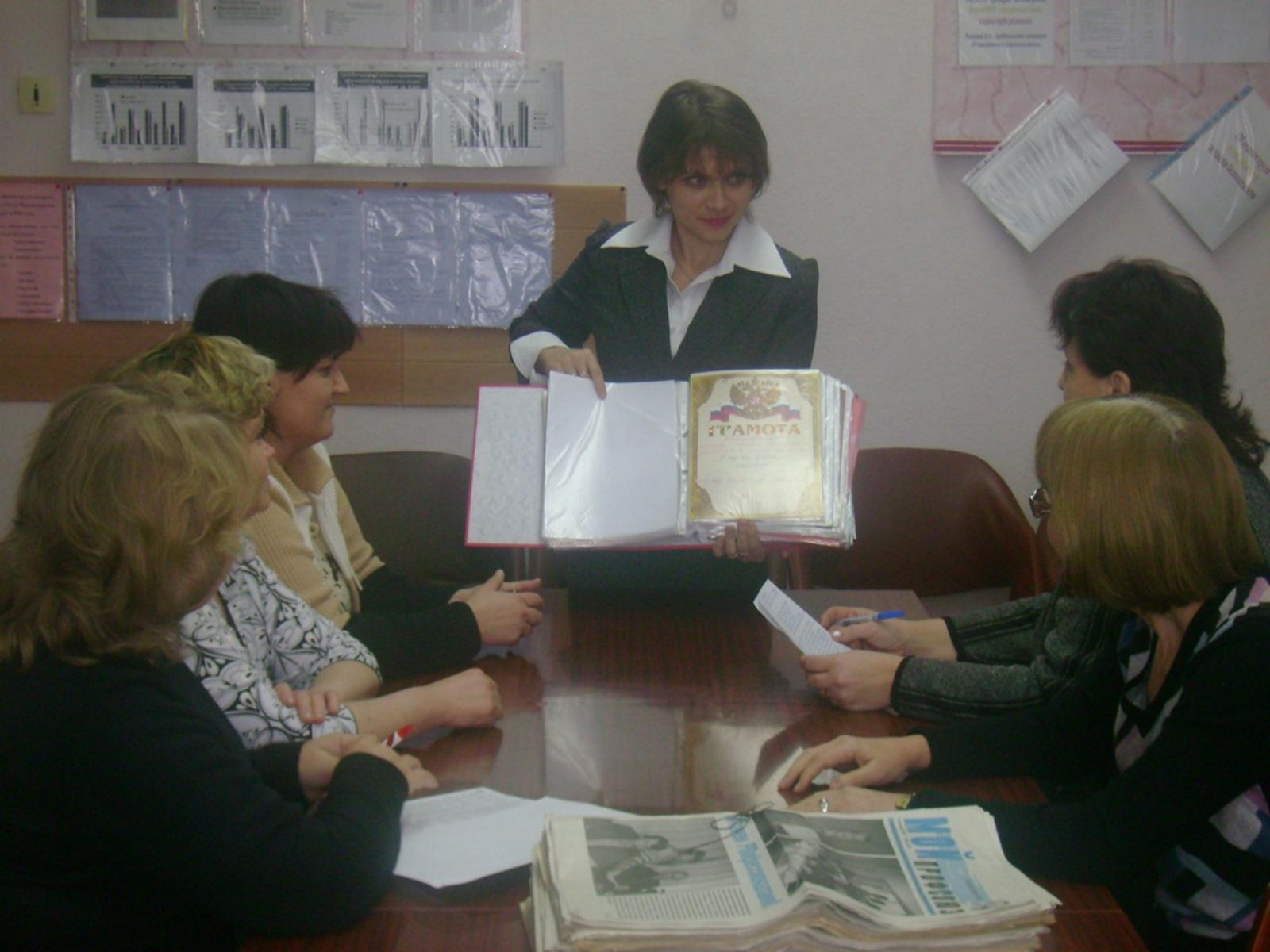 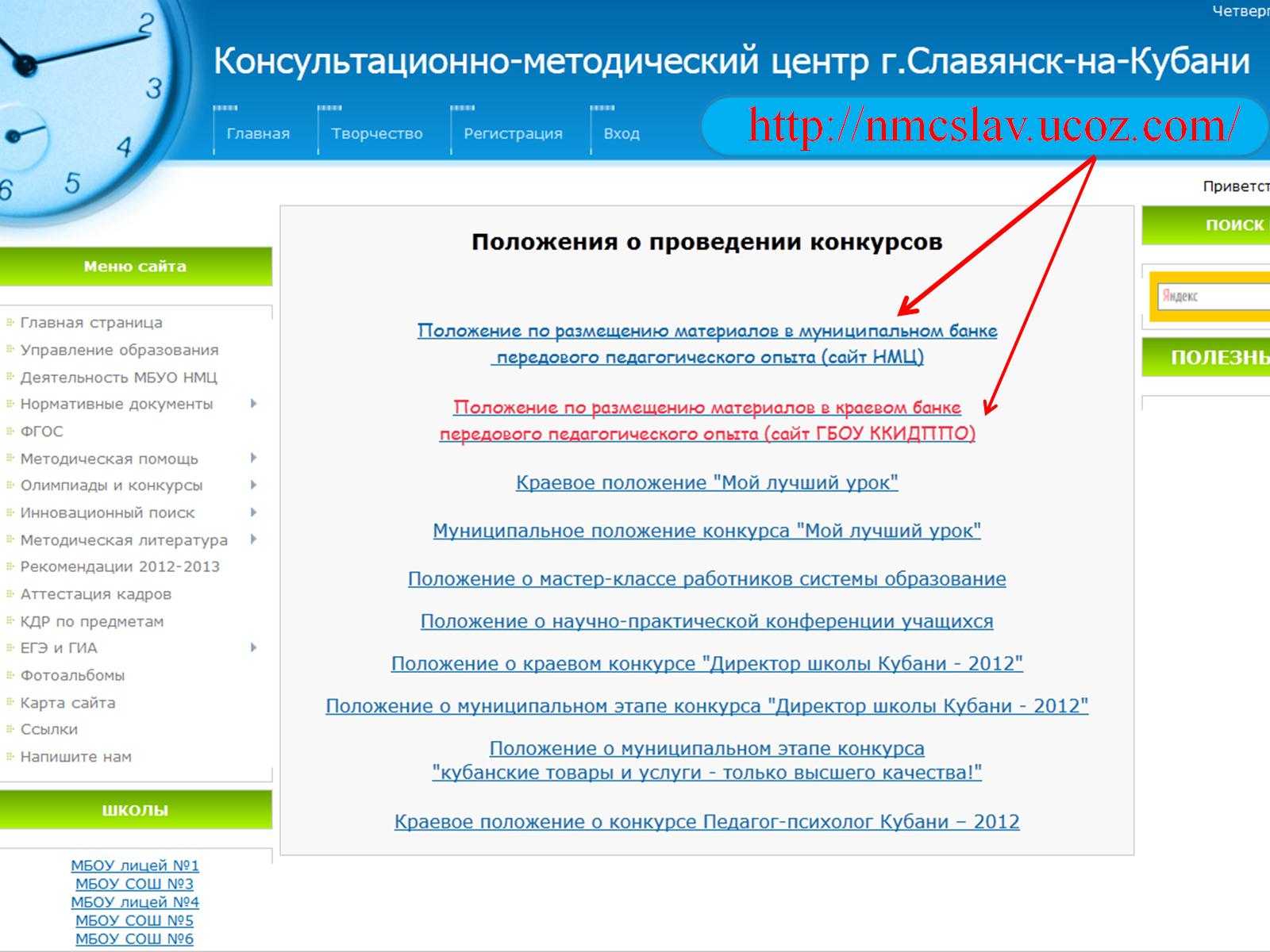 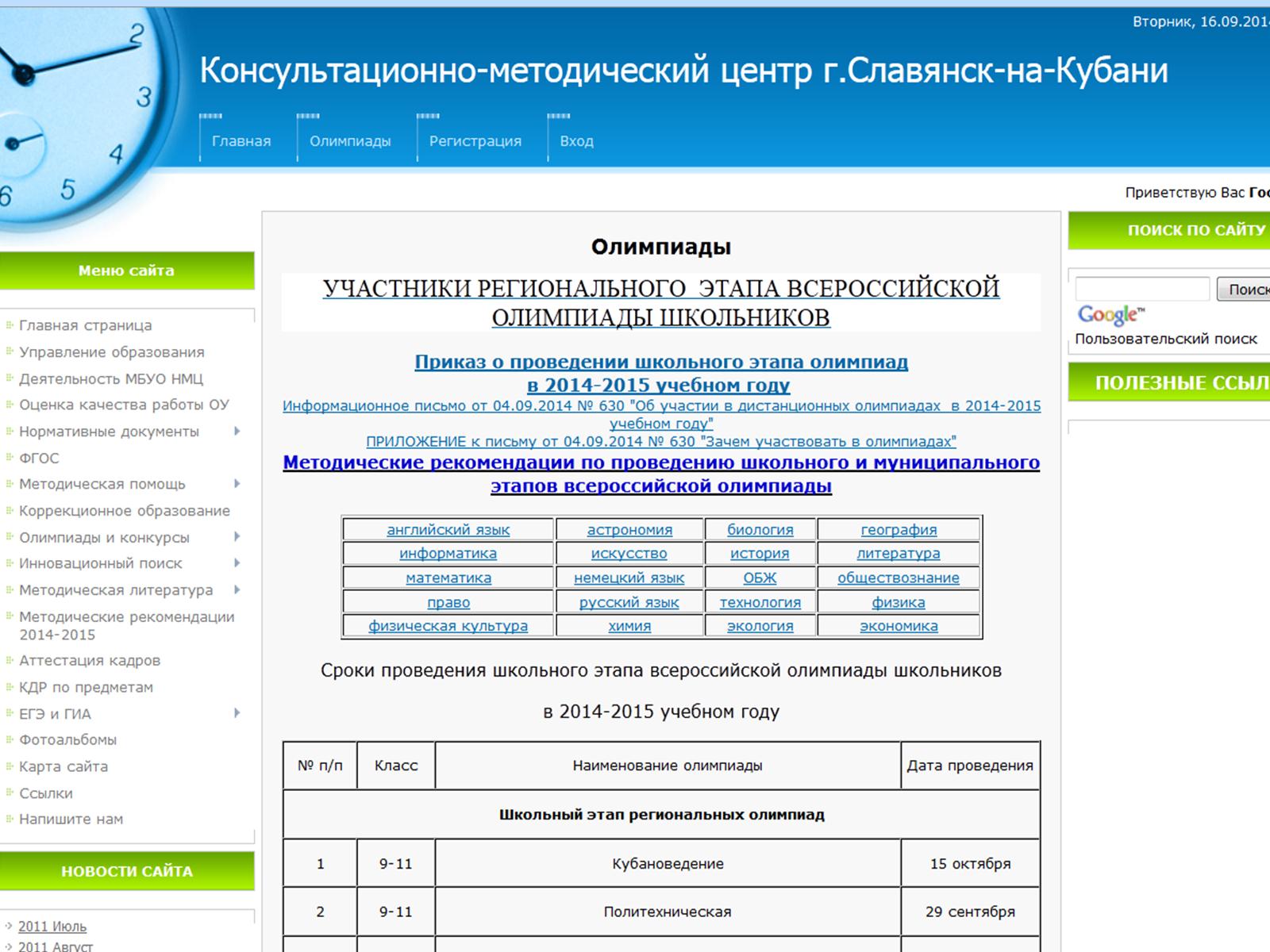 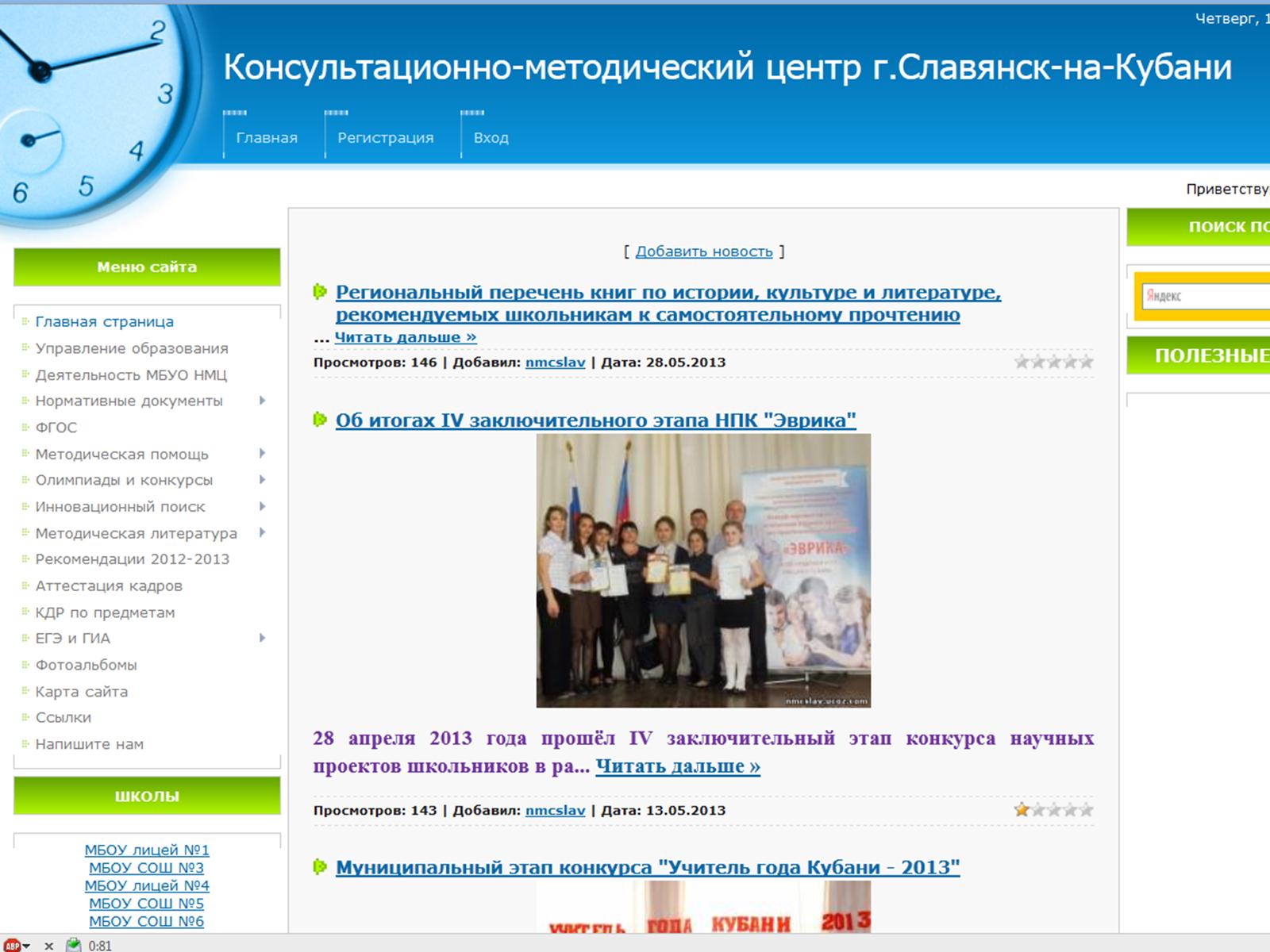 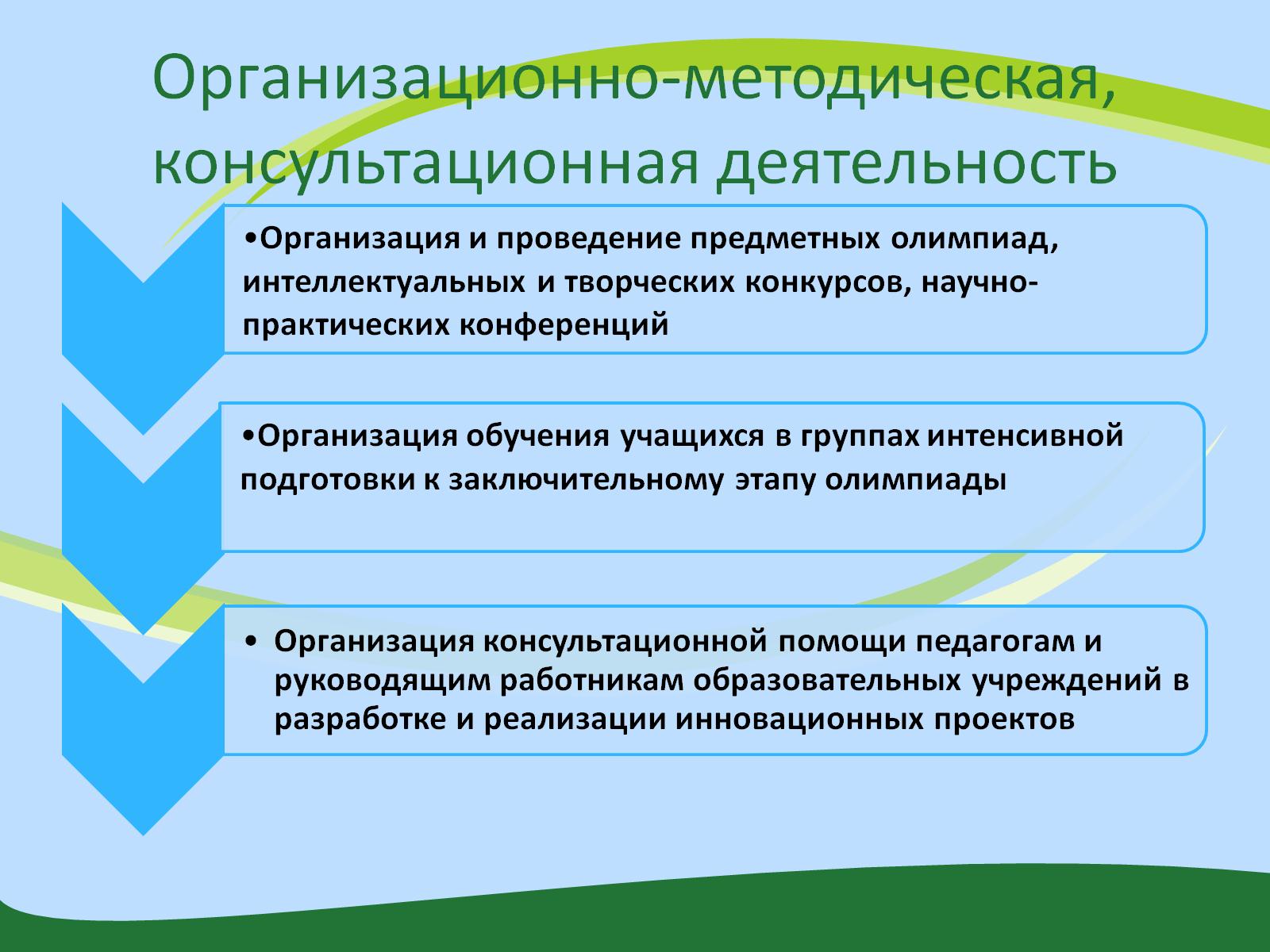 Организационно-методическая, консультационная деятельность
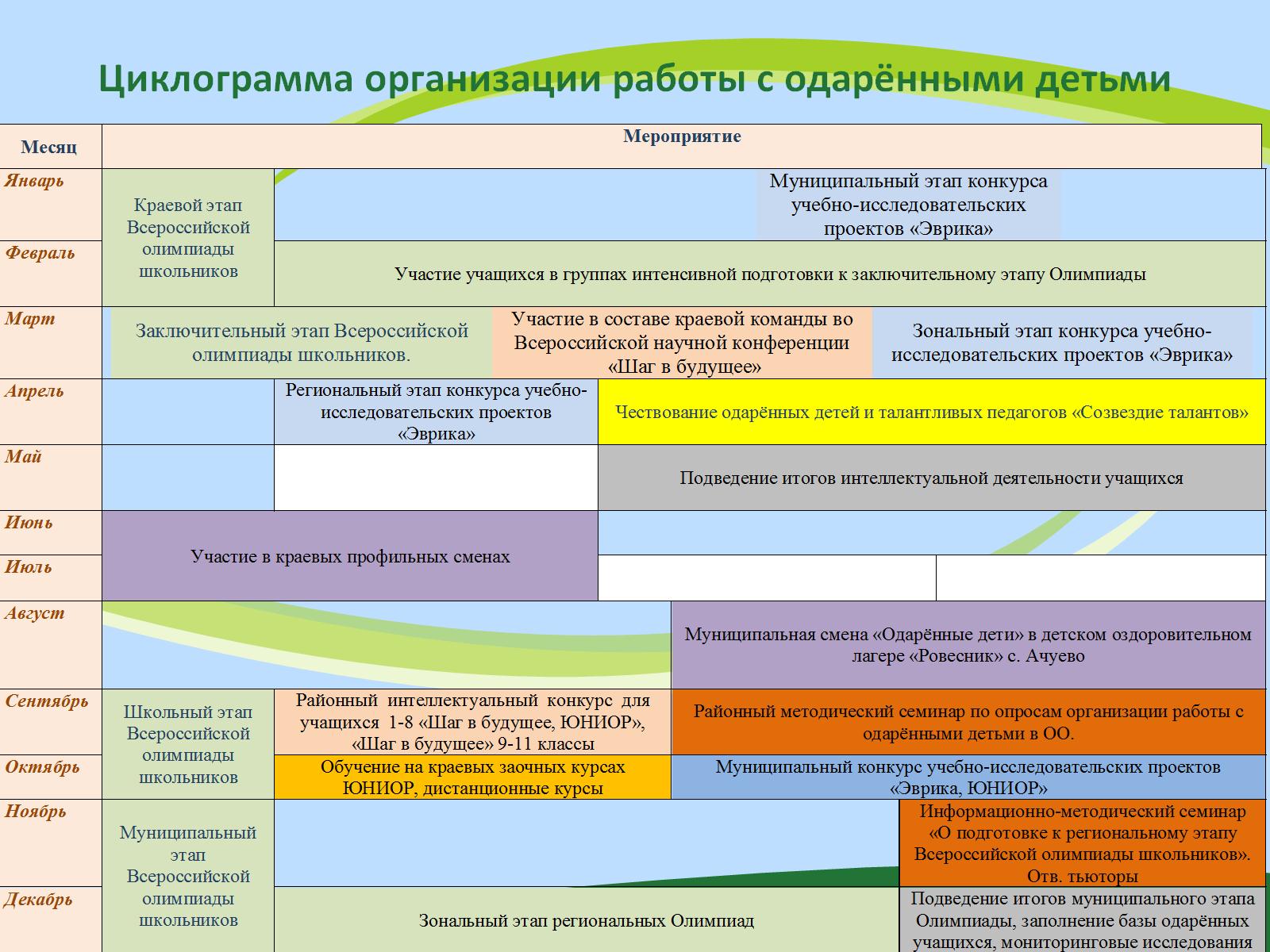 Циклограмма организации работы с одарёнными детьми
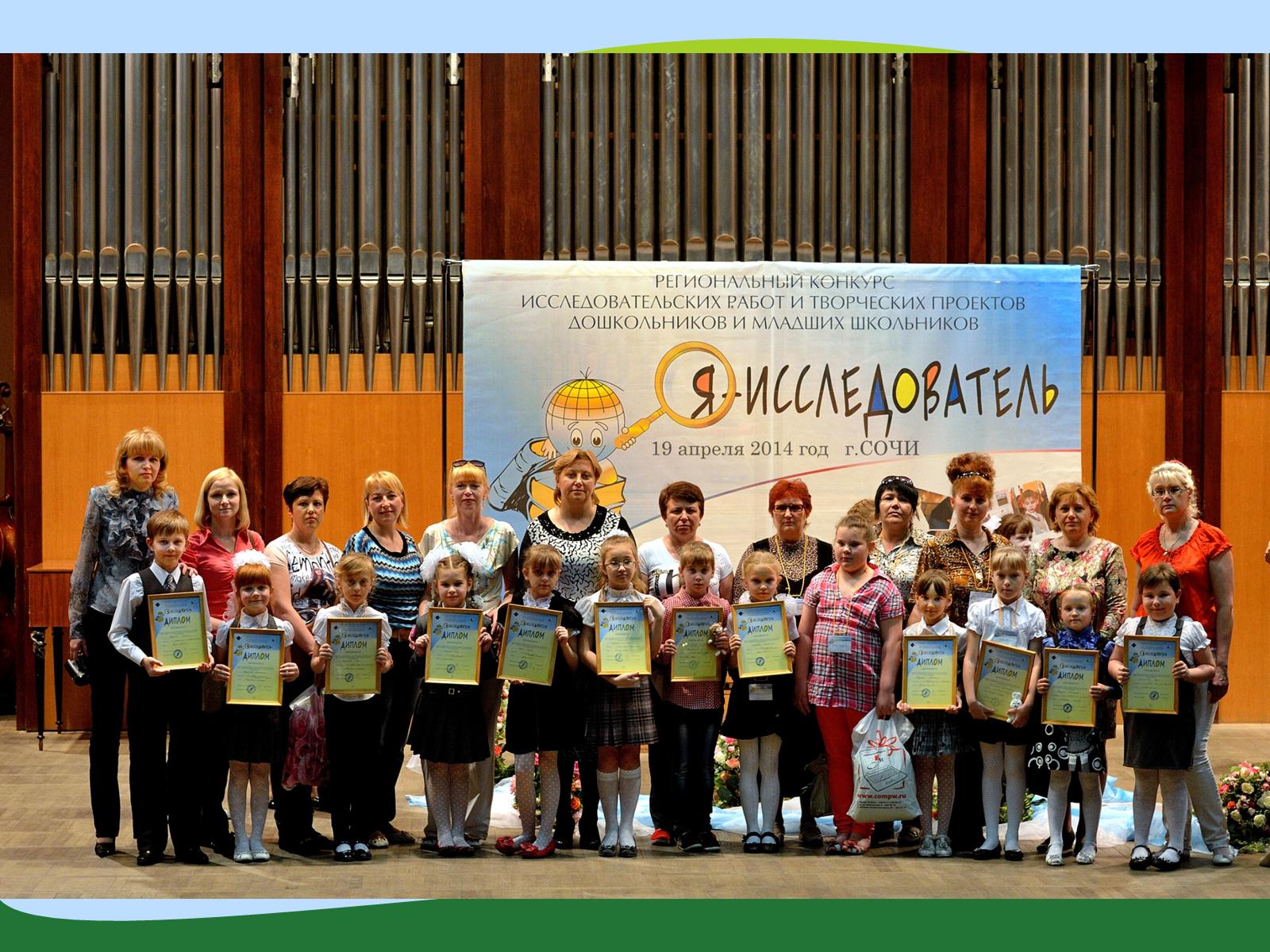 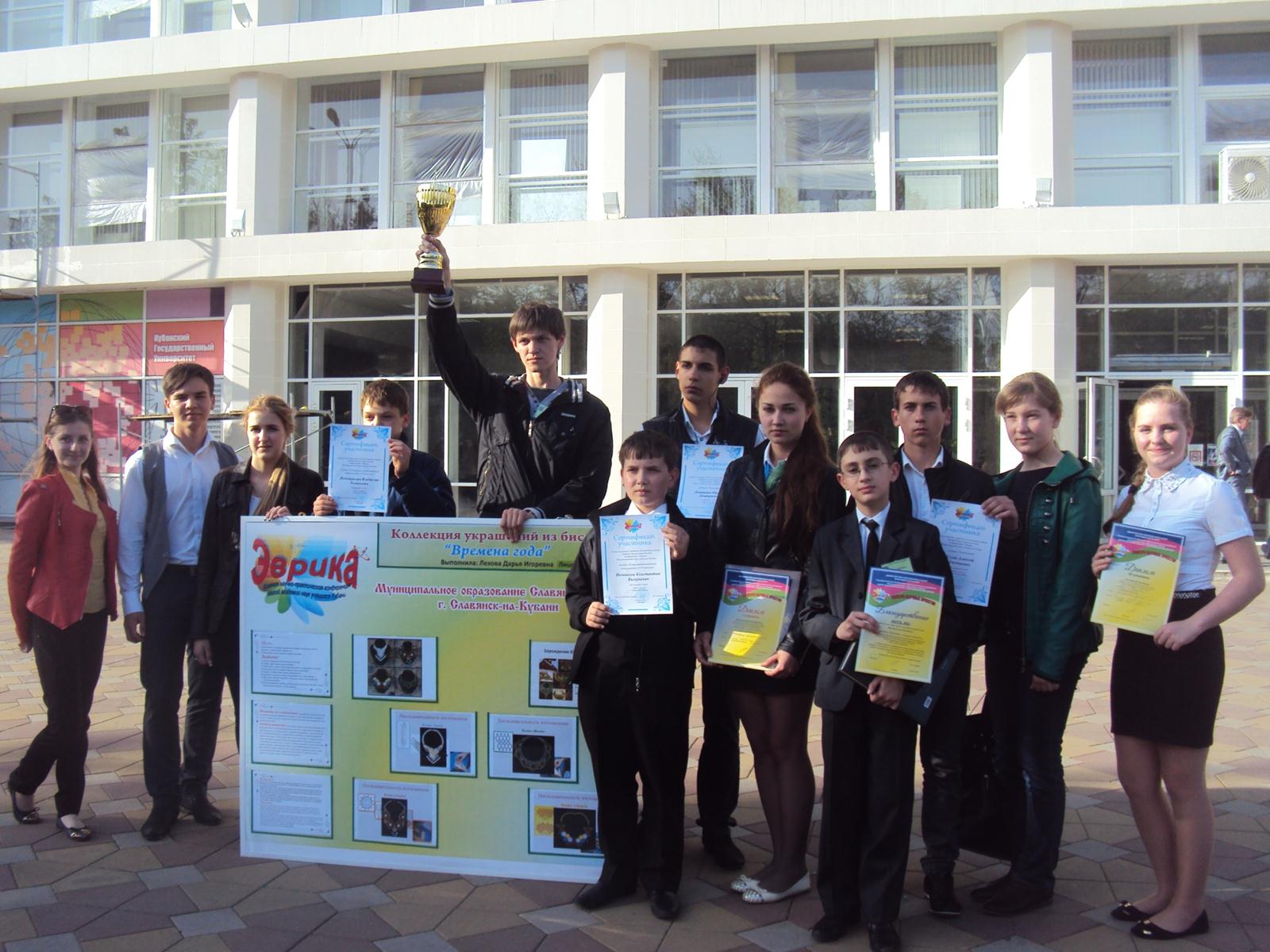 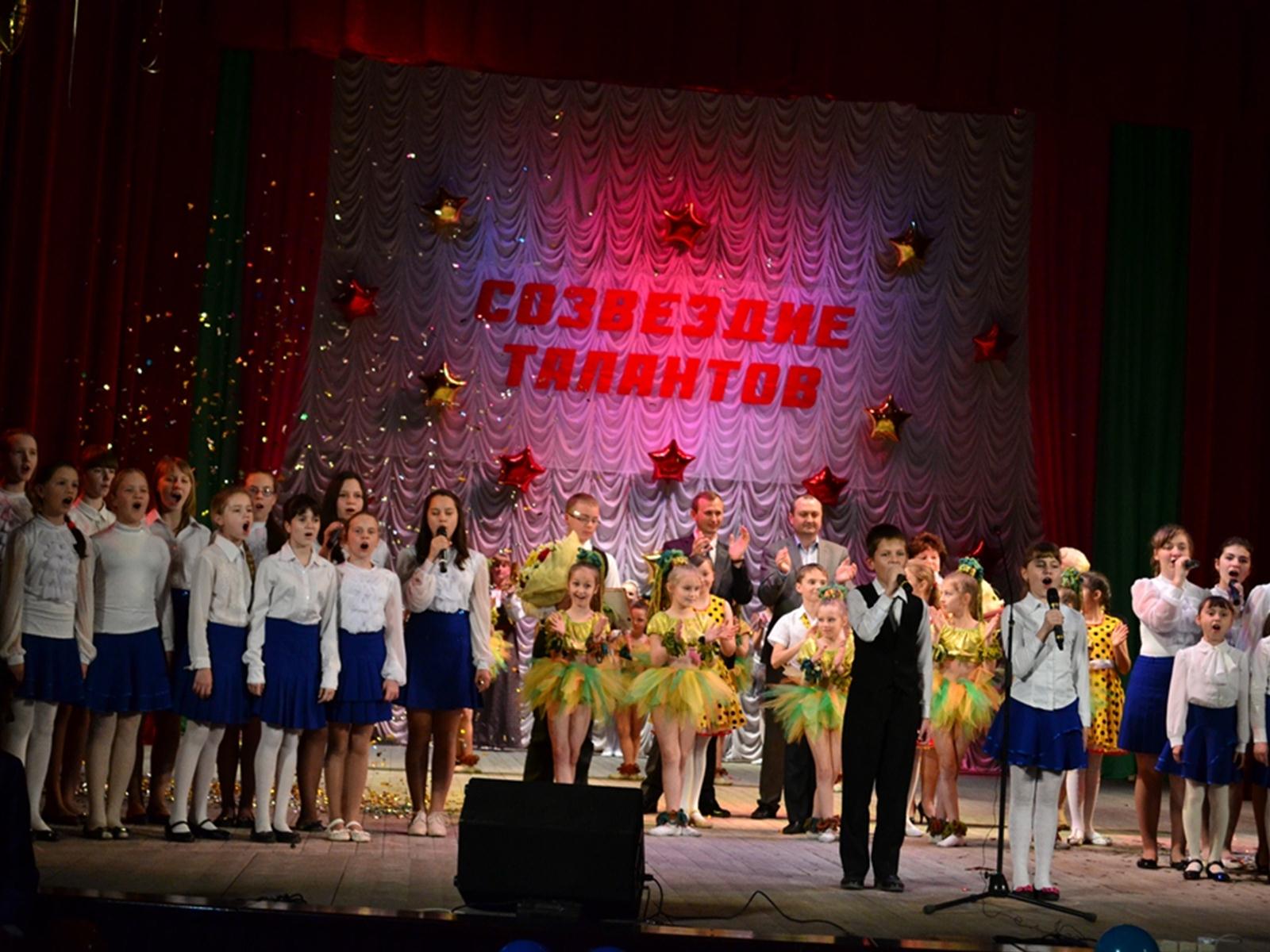 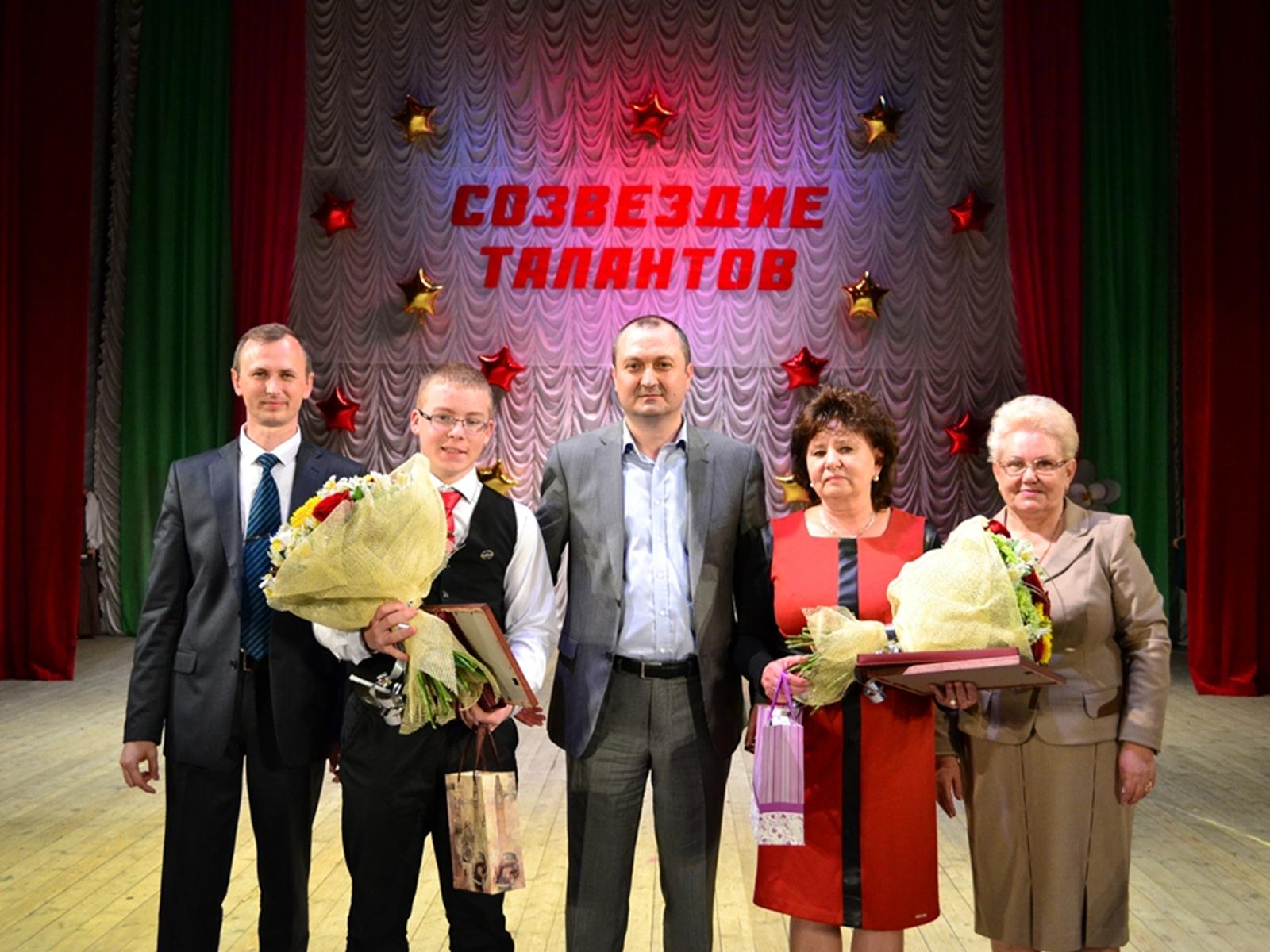 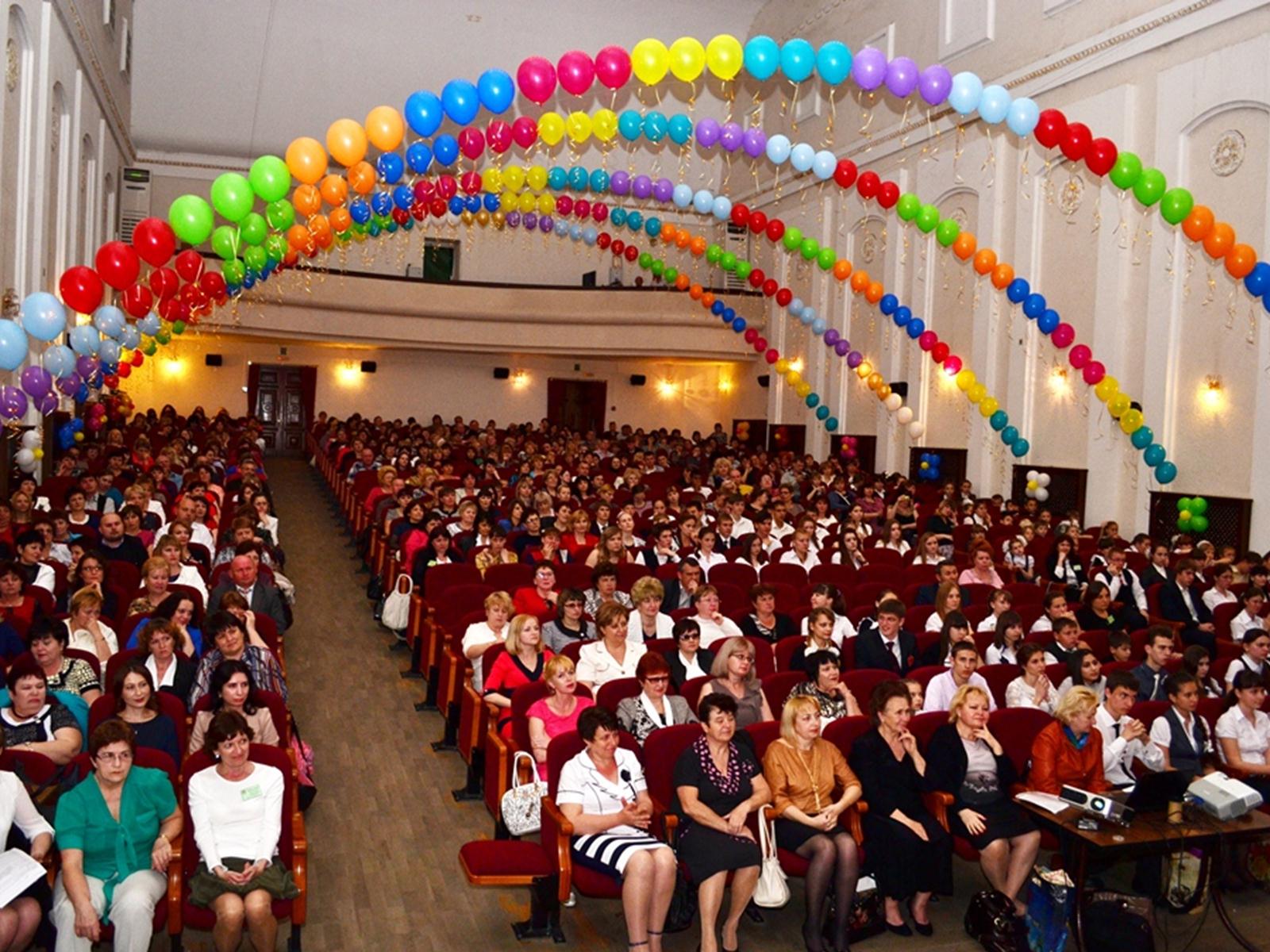 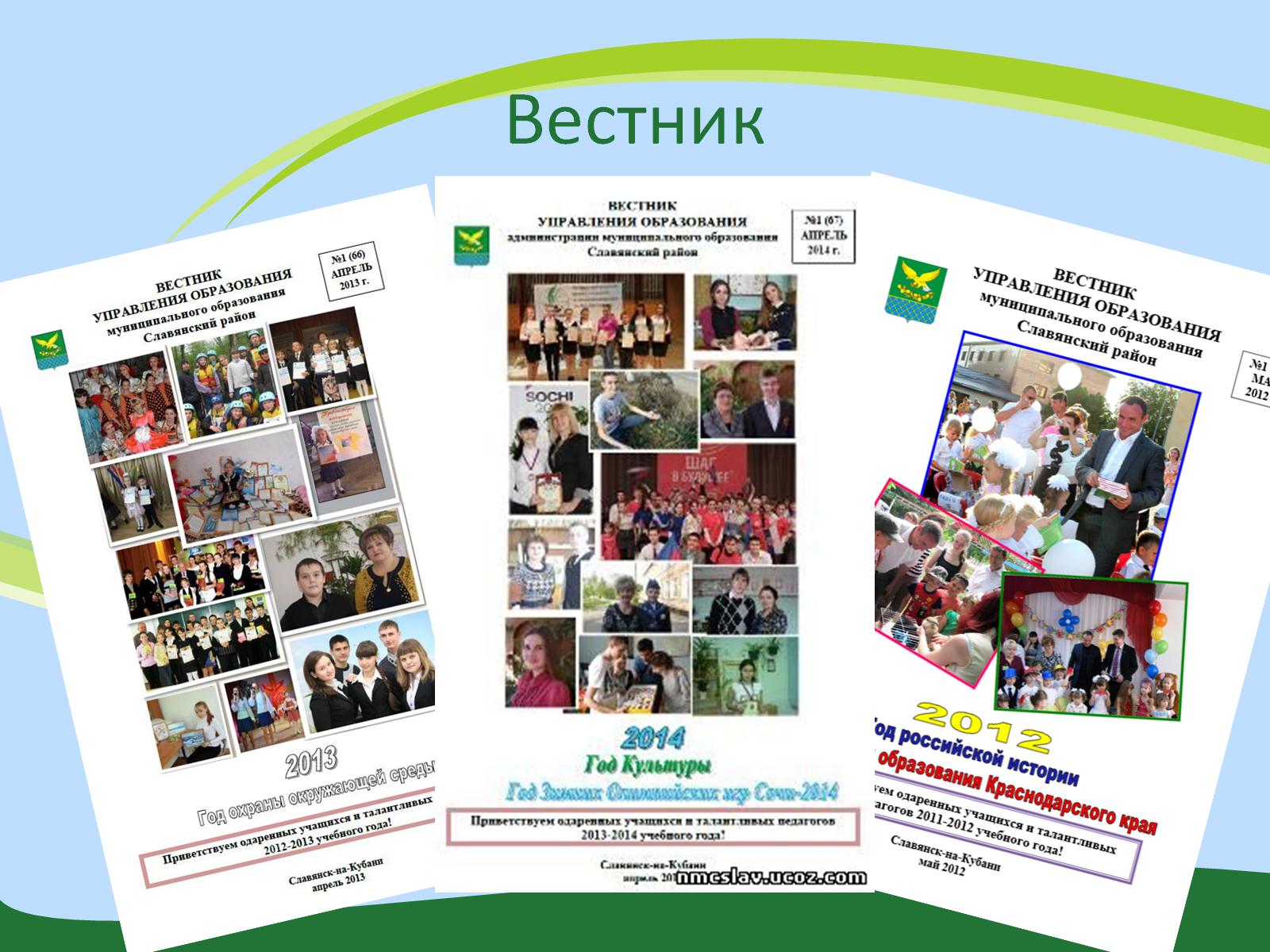 Вестник
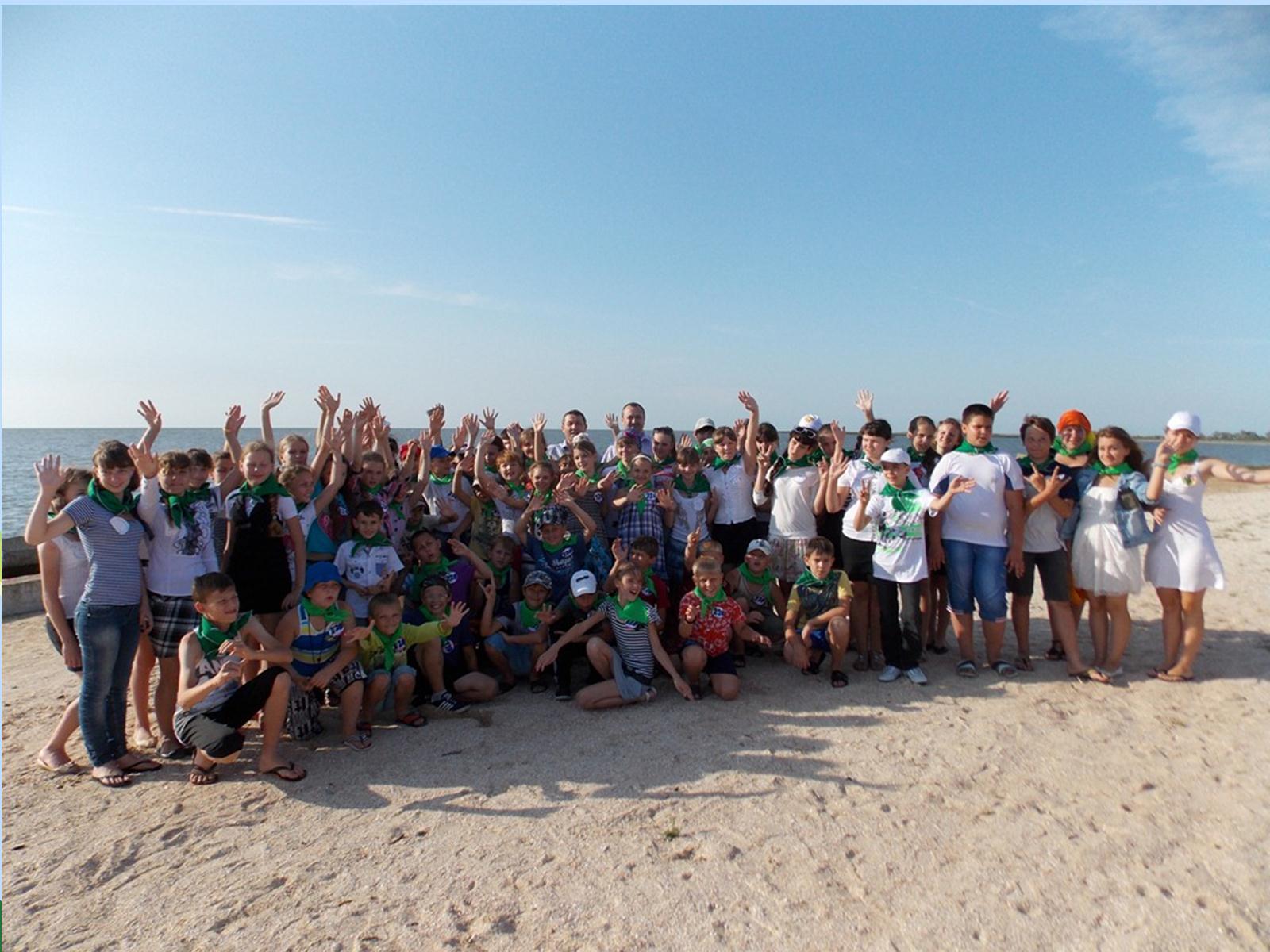 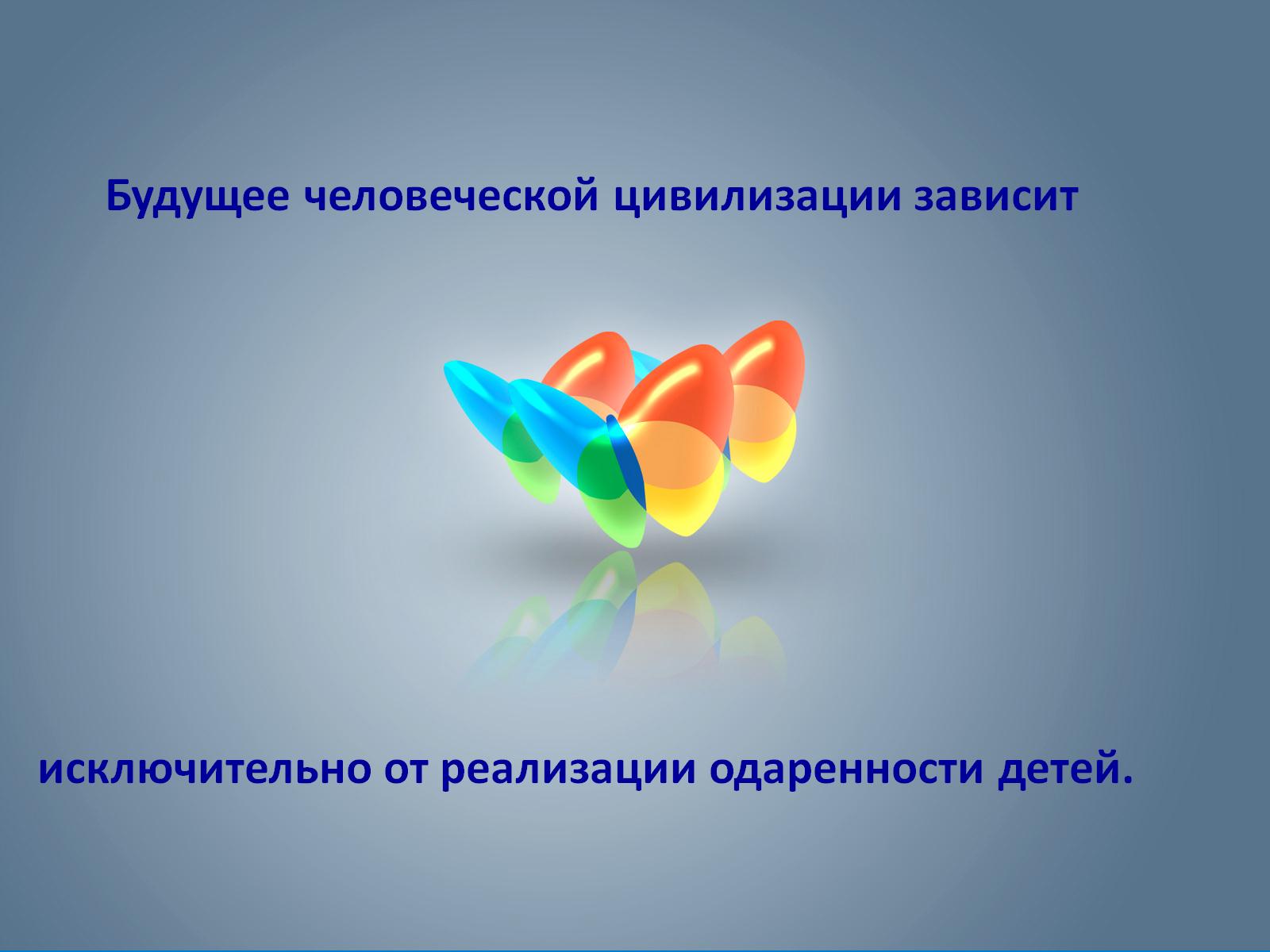